FINDING NEW MEMBERS FOR YOUR CLUB!
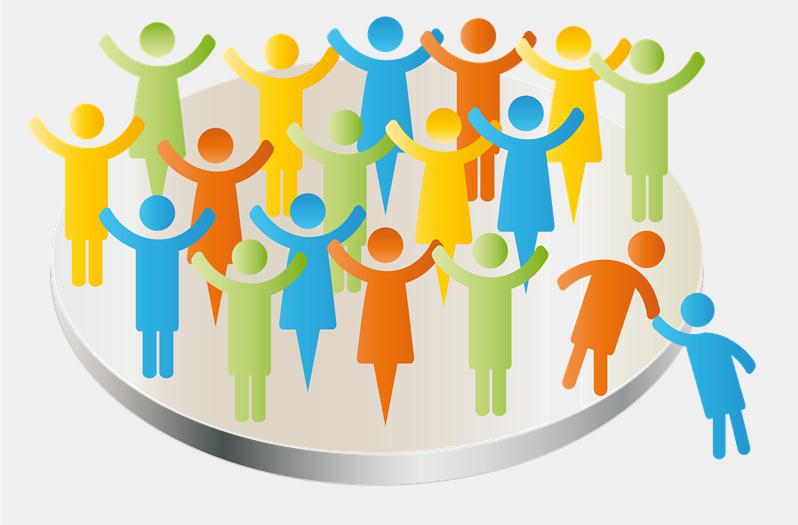 WHY DO WE NEED NEW MEMBERS?
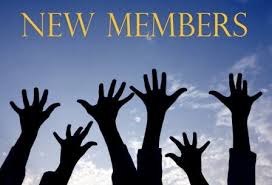 BENEFITS TO CLUB
FILL ALL AGENDA ROLES – BETTER MEETING PROGRAMS
NEW VIEWPOINTS
CREATES A VIBRANT CLUB ATMOSPHERE
ACHIEVES DCP MEMBERSHIP GOALS
BENEFITS TO NEW MEMBER
BUILDS CONFIDENCE
BUILDS COMMUNICATION SKILLS
BUILDS LEADERSHIP SKILLS
BUILDS SOCIAL SKILLS
HOW DO WE FIND NEW MEMBERS?
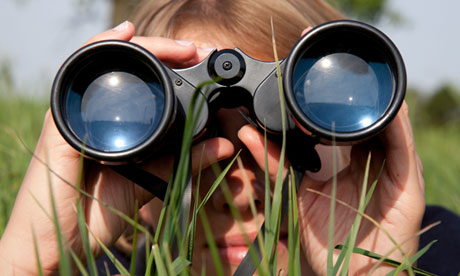 PERSONALLY
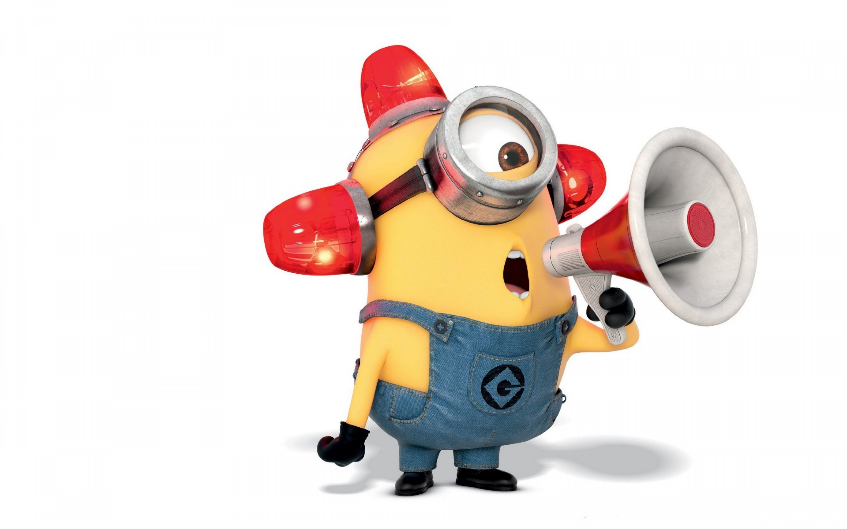 INVITE FAMILY, FRIENDS & WORK COLLEAGUES 
SHARE YOUR EXPERIENCES
WEAR YOUR TOASTMASTERS PIN
PUBLICLY
MARKET YOUR CLUB


CLUB WEBSITE
Keep it updated
SOCIAL MEDIA
Facebook
Meet-up
Website
LOCAL NEWSPAPER
FLYERS
MAGAZINE DROPS
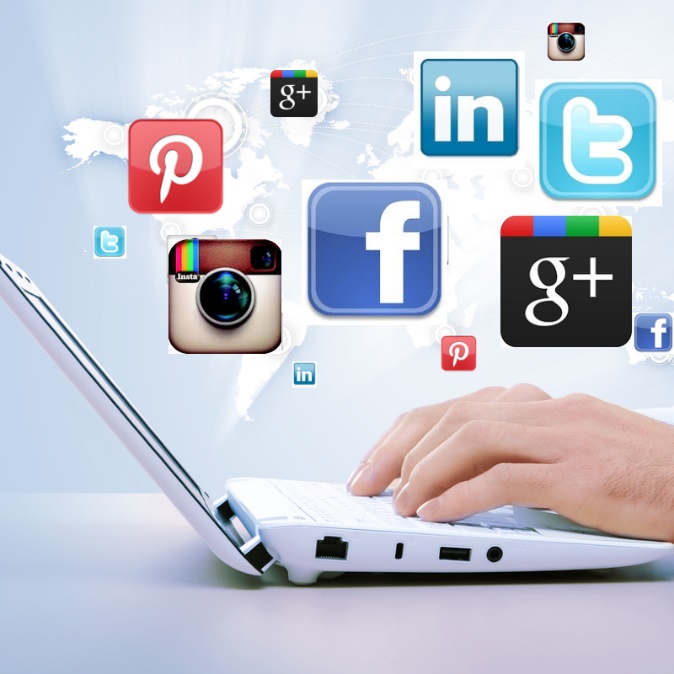 HOW DO WE CONVERT GUESTS INTO MEMBERS?
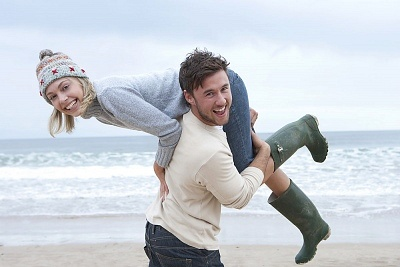 BY CREATING A BUZZ IN YOUR CLUB!
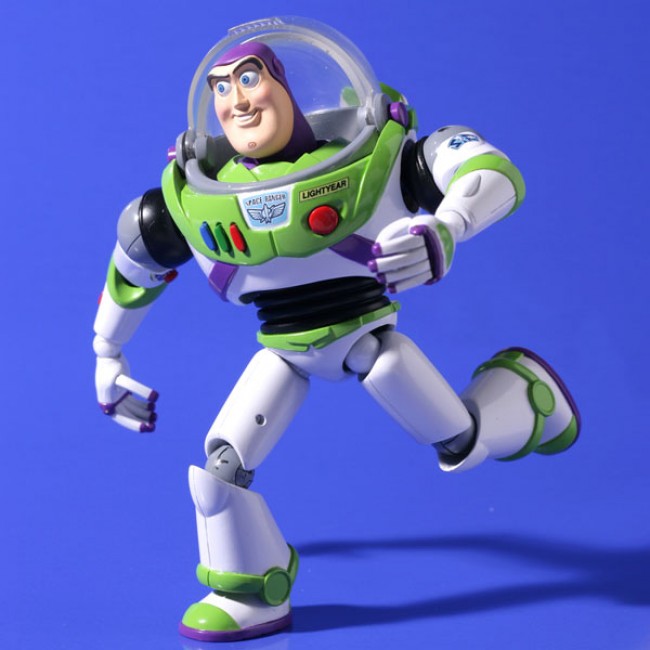 WHY HAVE A BUZZING CLUB?
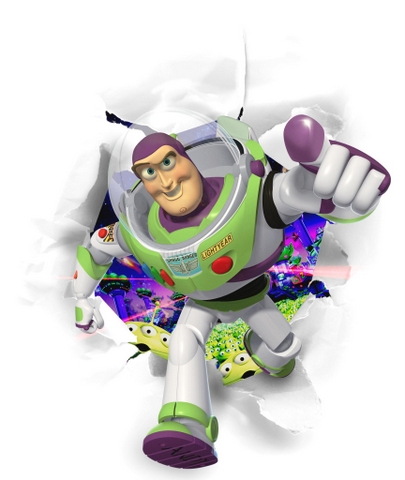 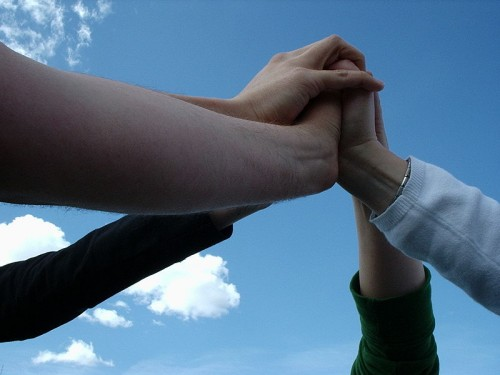 BUILDS CLUB MEMBERSHIP
MEMBERS REMAIN IN THE CLUB LONGER
BUILDS CAMARADERIE
THINK ABOUT YOUR CLUB…………..
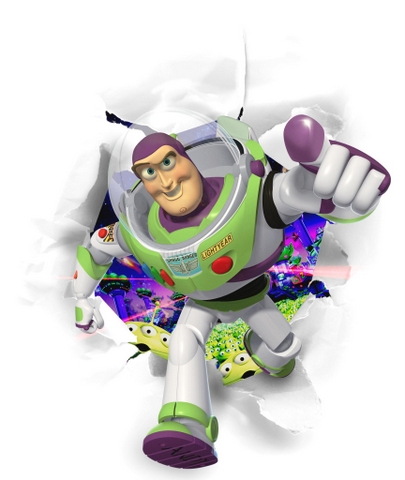 You NEVER get a second chance at a first impression!
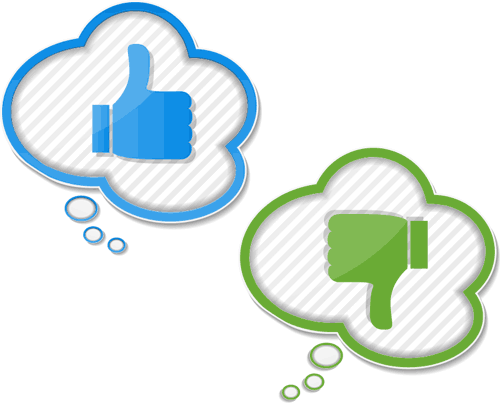 IS YOUR VENUE WELCOMING? 
HAVE YOUR MEMBERS GREET & WELCOME GUESTS
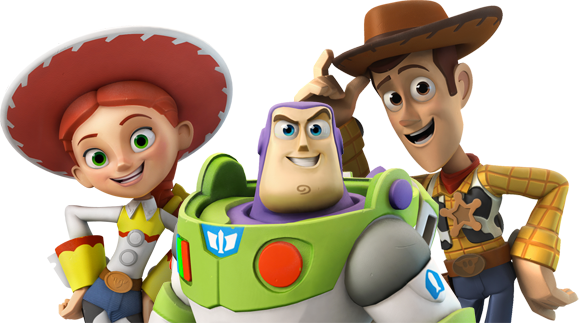 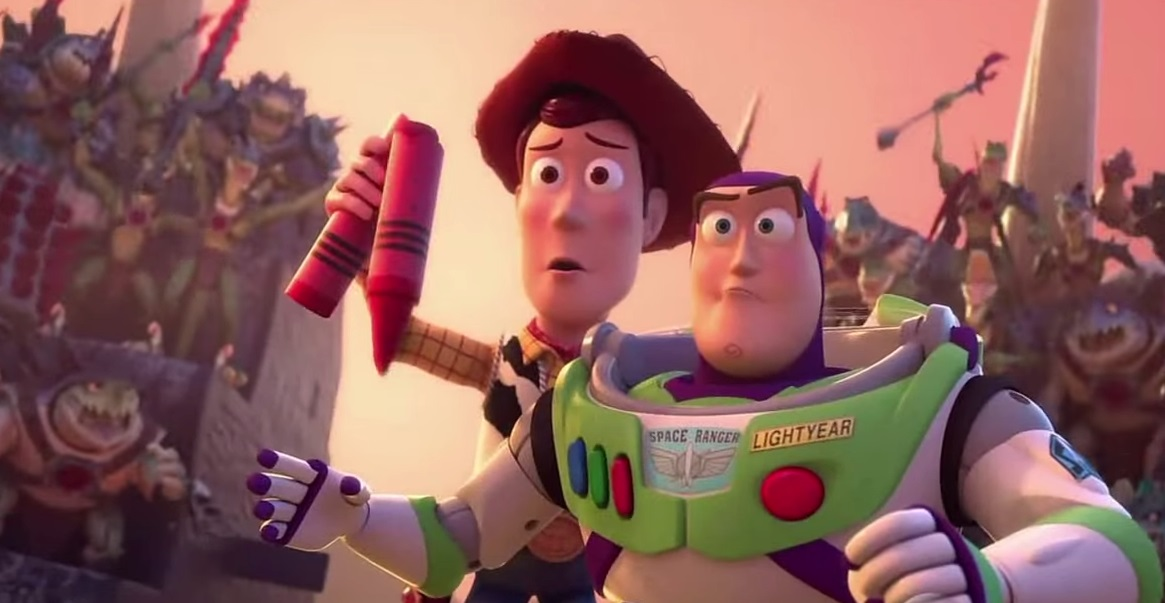 ASK GUESTS TO SIGN THE VISITORS BOOK
SIT GUESTS NEXT TO AN EXPERIENCED MEMBER WHO CAN EXPLAIN THE AGENDA TO THEM
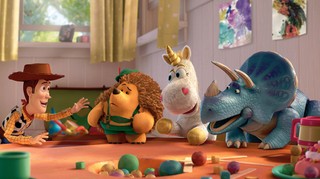 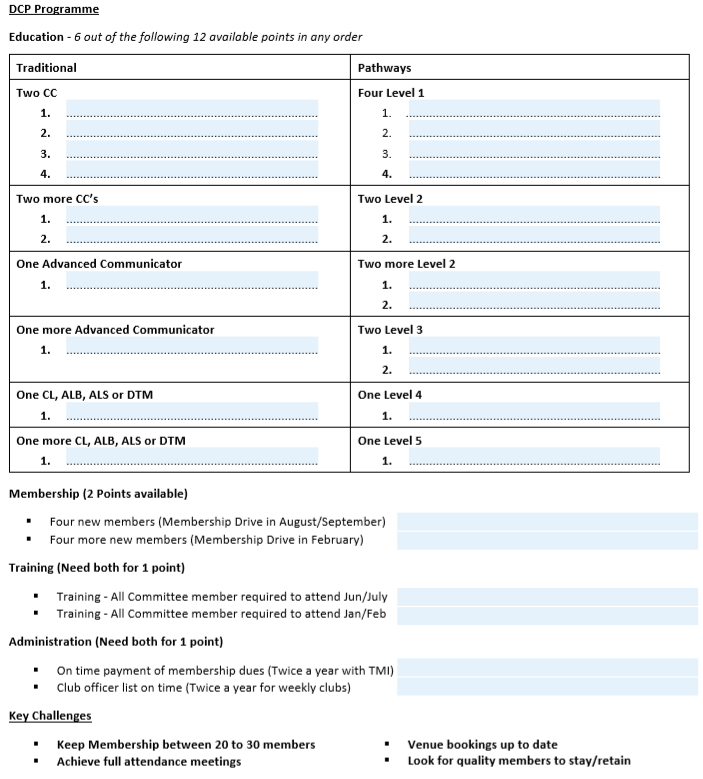 HAVE YOUR DCP PROGRESS ON DISPLAY
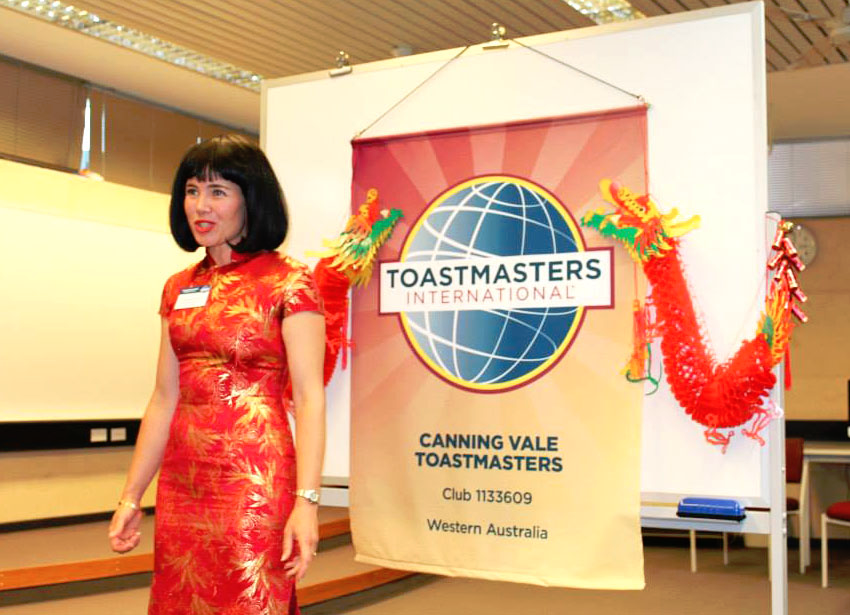 SAA OR TOASTMASTER WELCOMES GUESTS BY NAME IN OPENING ADDRESS
ACTION PACKED AGENDA
MEETING BEGINS & ENDS ON TIME
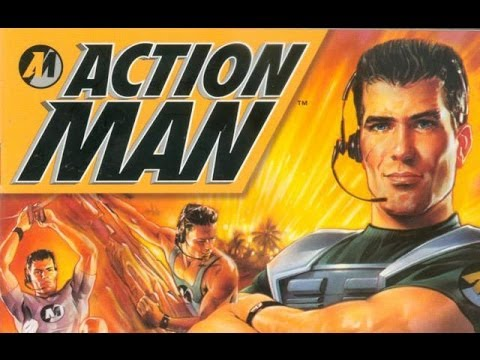 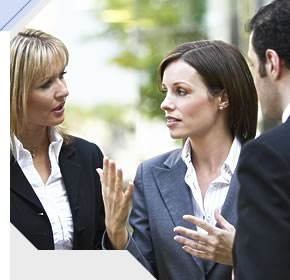 TABLE TOPICS MASTER ASKS GUESTS TO PARTICPATE
PRESIDENT ASKS GUESTS IF THEY ENJOYED THE MEETING & IF THEY WILL JOIN OR VISIT AGAIN
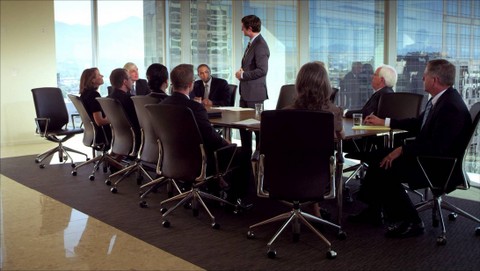 MEMBERS CHAT TO GUESTS AFTER THE MEETING TO ANSWER QUESTIONS
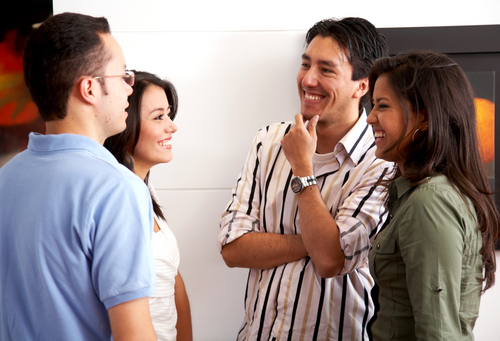 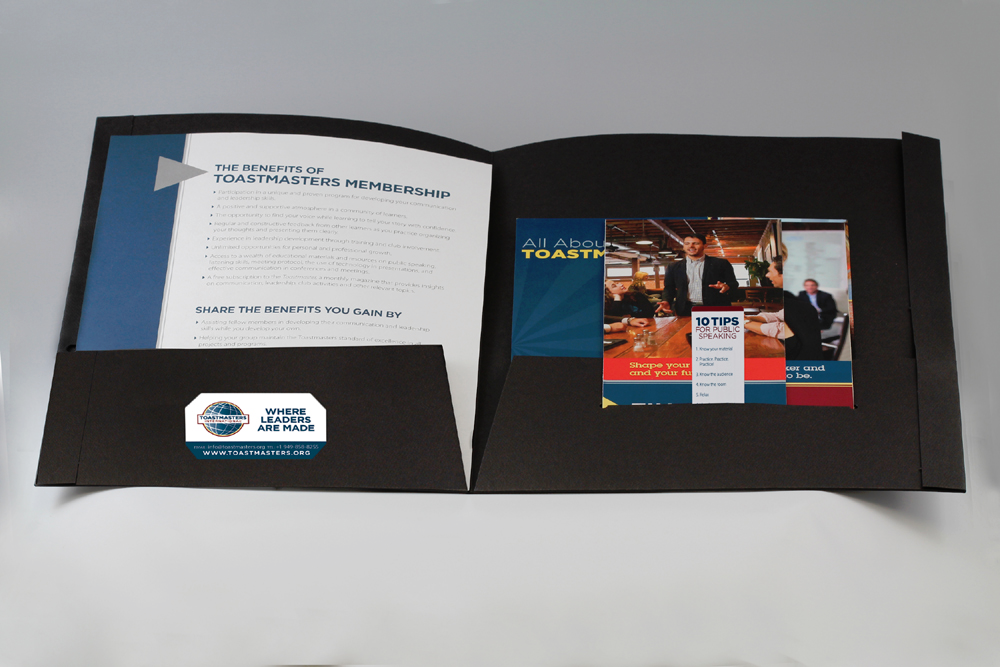 GIVE GUESTS A TAKE HOME PACK WITH A MEMBERSHIP FORM, TOASTMASTER MAGAZINE AND OTHER INFORMATION
SEND A THANK YOU NOTE, PHONE OR EMAIL TO INVITE AGAIN
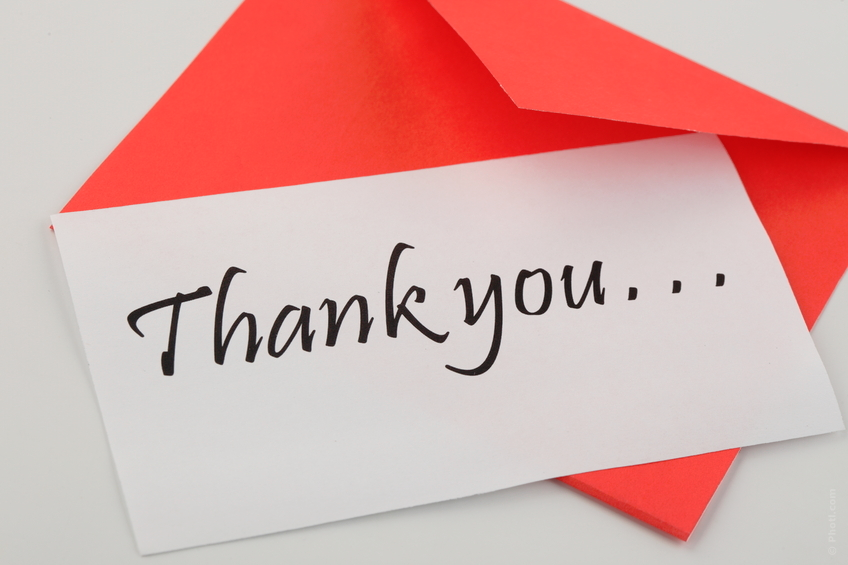 SUMMARY
WHY WE NEED NEW MEMBERS
HOW WE FIND PROSPECTIVE NEW MEMBERS
HOW WE CONVERT GUEST TO MEMBERS
HOW WE MAINTAIN OUR MEMBERSHIP WITH A BUZZING CLUB
GET YOUR CLUB BUZZING WITH NEW MEMBERS!
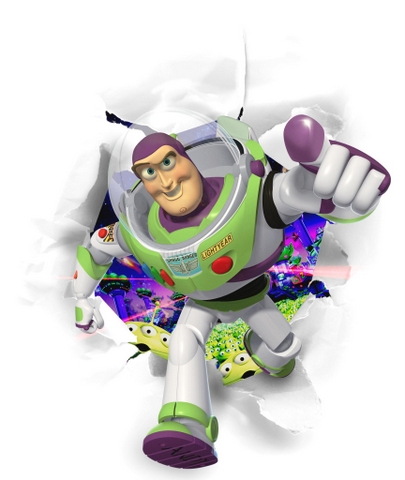